Sat 01/09 – Sun 02/09
08:03 Operator dump Fill 3018. 173 pb-1 in 13 hours
09:00-10:00 Cycle IT.R1. OK from PO piquet to continue.
11:35 STABLE BEAMS #3019. Initial lumi  ~6.7x1033 cm-2s-1
17:10 Trip of RQT13.R7B1 (QPS - likely SEU). ~92 pb-1 in 5.6 h
In parallel TCTVA.4R5.B2 problem.
21:13 After several attempts to reset the QPS controller for RQT13.R7B1 remotely, access for QPS board replacement
22:17 access finished. Precycling.
01:23 STABLE BEAMS #3020. Initial luminosity 6.9x1033 cm-2s-1 
06:17 RQTL7.L7B2 trip (QPS – requiring QPS reset – SEU?). 87 pb-1 in ~5 h.
07:13 Filling
02/09/2012
1
LHC Morning Meeting - G. Arduini
Fill 3019
Improvement in the H-emittance delivered by the injectors (V – measurements performed yesterday in the horizontal plane were saturated) although still some tails
    31/8				01/09
E. Bravin
Gaussian fit – Gaussian fit (core up to 1.7 s)
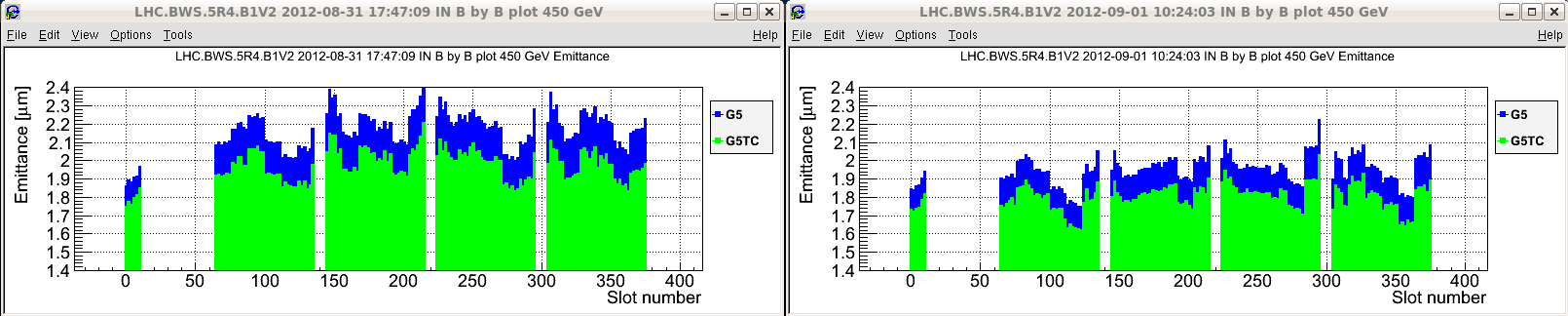 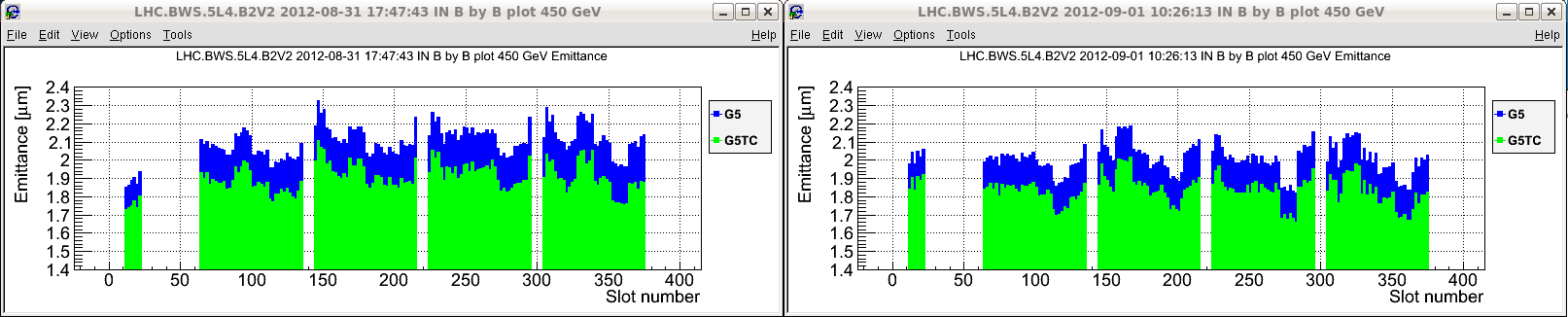 02/09/2012
2
LHC Morning Meeting - G. Arduini
Fill 3019
Clean ramp and squeeze 
Losses in collision mostly on B2. Improved by increasing QH. Corresponding reduction of bunch length (normally observed for B1)
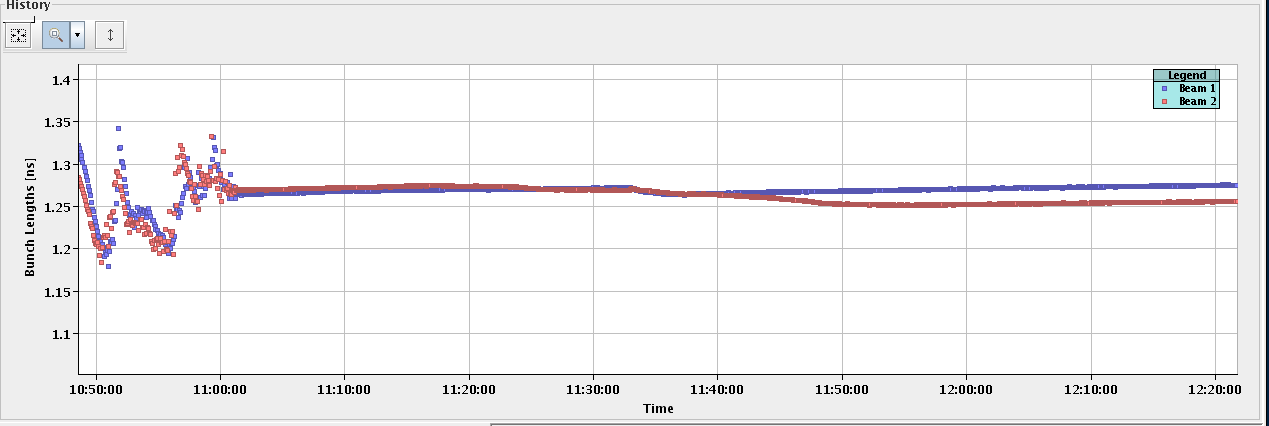 02/09/2012
3
LHC Morning Meeting - G. Arduini
TCTVA.4.R5B2
TCTVA.4R5.B2 giving position error after sending injection settings. CMS saw the same collimator moved by 1mm while in STABLE beams.
After discussion with STI piquet, S. Redaelli, A. Masi: collimator moved by -0.6 mm at 15:35 but remained within tolerances. This is why the beam was not dumped.
Warning appeared on the collimator display but was not noticed
Only Right Downstream motor moved  likely SEU. A power glitch would have likely determined a movement of all motors.
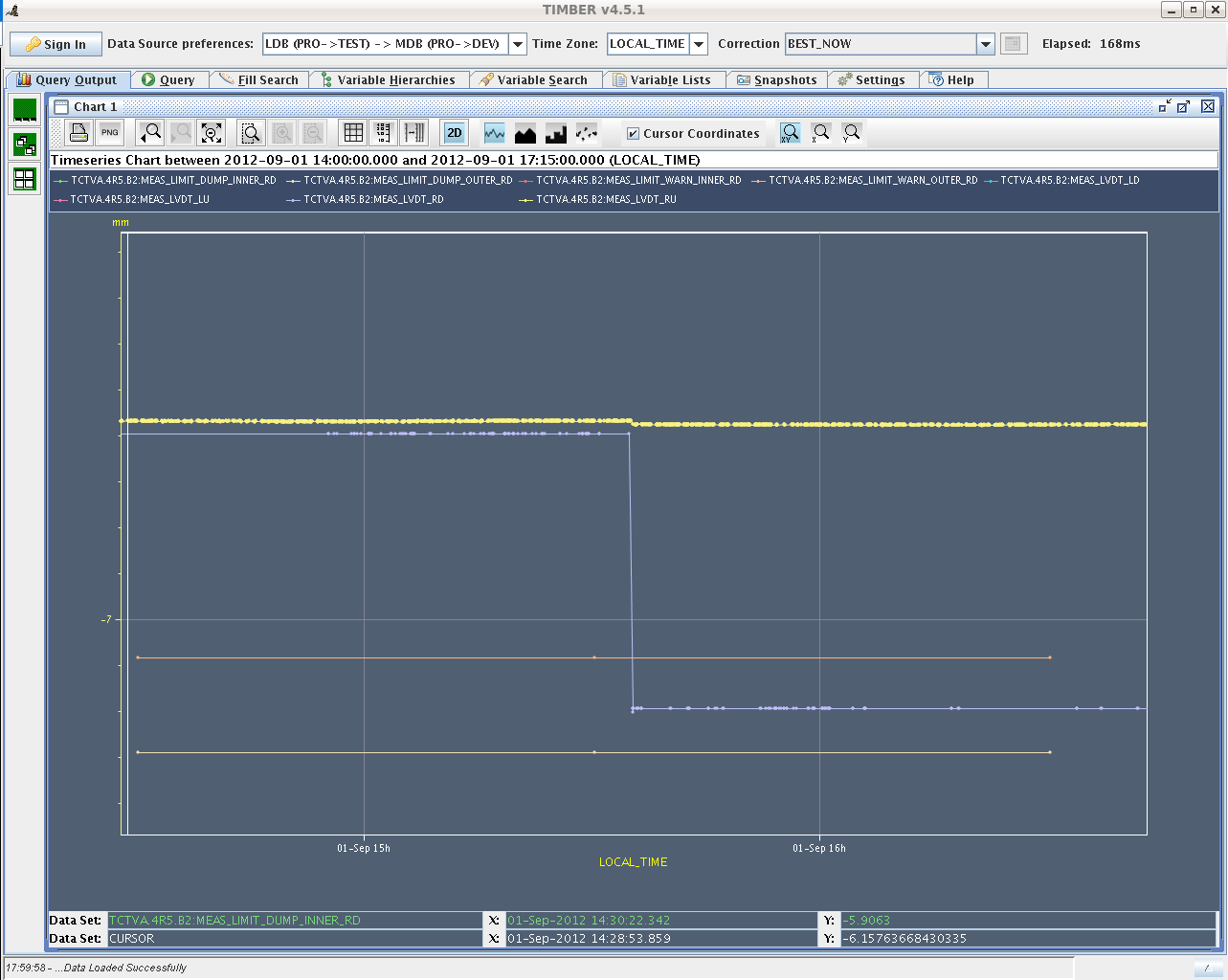 LVDT-Right Upstream
LVDT-Right Downstream
Outer Warning level – RD
Outer Dump level – RD
02/09/2012
4
LHC Morning Meeting - G. Arduini
TCTVA.4.R5B2
No visible losses when moving collimator in point 5









Tested collimator with several cycles during QPS intervention  no problem observed. No intervention on the driver.
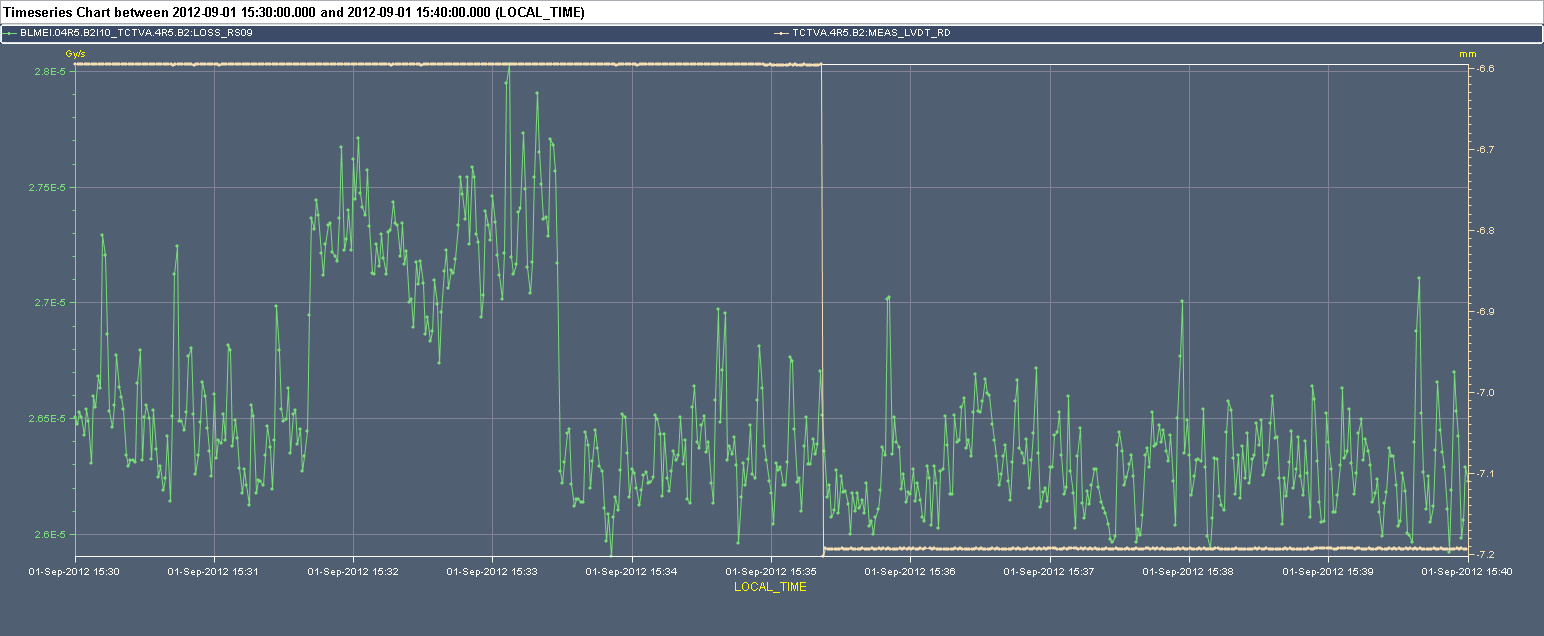 02/09/2012
5
LHC Morning Meeting - G. Arduini
Fill #3020
Slightly higher intensity (1.65x1011 p/b at inection) but emittances on the higher side as compared to best








Higher losses on the squeeze (~5%) as compared to previous fill (~2-3 %) equally on all bunches
H-B1
V-B1
V-B2
H-B2
02/09/2012
LHC Morning Meeting - G. Arduini
6
Abort gap cleaning
Regularly performed in stable beams every ~1/2 hour
Daniel Valuch contacted to implement different settings for cleaning and monitoring  presently away back and Tuesday. He will prepare the necessary modifications
02/09/2012
7
LHC Morning Meeting - G. Arduini
Pending
SPS EDF intervention
Monday morning ~9 h for about two hours with pilot beams during that time
triplet octupole correct circuit tests & polarity
skew sextupole polarity

On the waiting list
Totem in at end of fill
RF batch-by-batch blow-up
1/09/2012
LHC 9:00 meeting